Wahlpflicht Politische Weltkunde
Diskutieren
Sich aktuell informieren
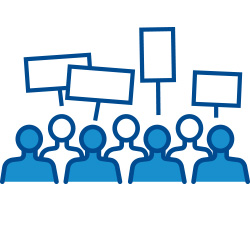 Stellung nehmen
und
Entscheidungen treffen
Grundwissen aneignen
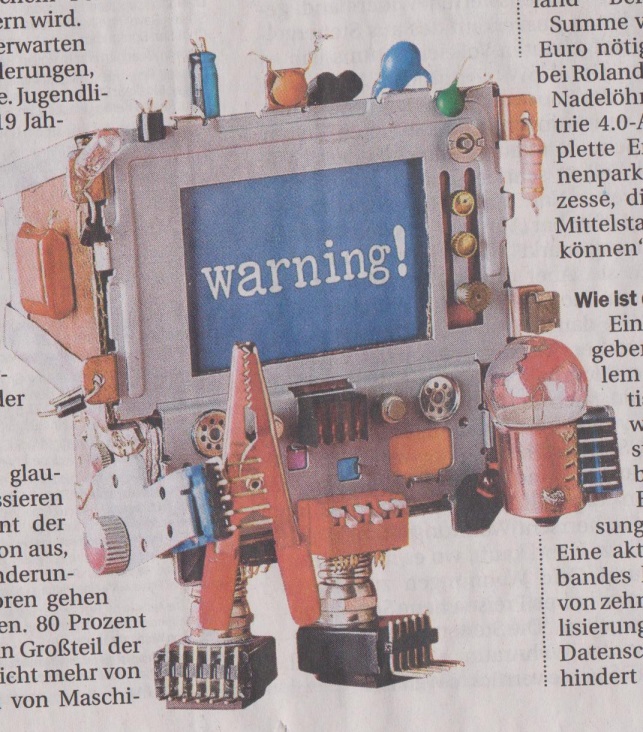 Politische Bildung soll junge Menschen befähigen, 
 ihre Verantwortungsrolle als Bürger/-innen in der
 Demokratie anzunehmen […]  und ihre Gegenwart und Zukunft aktiv zu gestalten.“